コーリア留奈
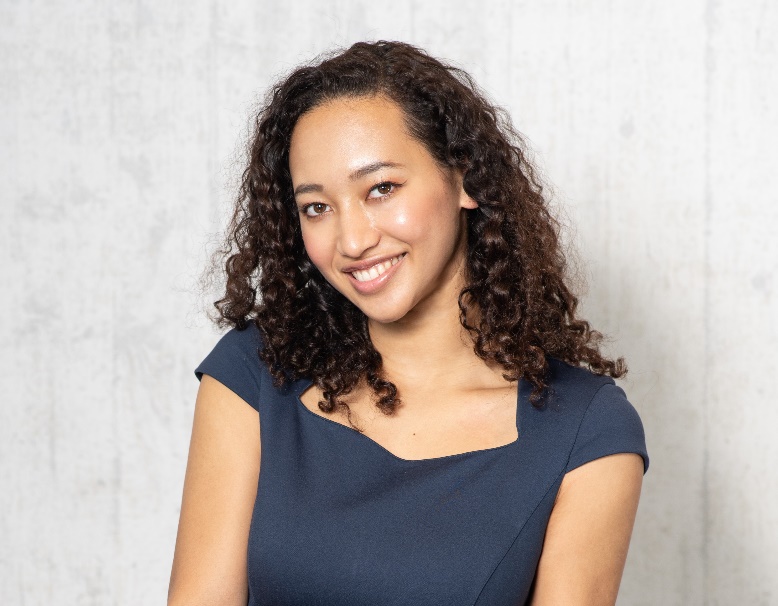